School FinanceNew Superintendents
Jennifer Okes
September 2015
Agenda
Financial Reporting:
Accreditation, Audits & Financial December, Budget & Appropriation,  and Financial Transparency
Funding:
Total Program Funding Formula, Base Per Pupil Funding, Average Per Pupil Funding, 2016 Legislative Session
Other:
BEST Program, School Nutrition, Grants Fiscal, Field Analyst Support Team, School Transportation, Contacts
Accreditation
Accreditation Report 
Required by 22-11-206 (4)(a)(I)&(II) C.R.S.
Provides assurances that the district is in compliance with Article 44: Budget Policies and Procedures and Article 45: Accounting and Reporting
Signed by Superintendent, Board President, and CFO
Submitted with Annual Financial Report (Audit)
Additional Information:
http://www.cde.state.co.us/cdefinance/Accreditation.htm
Audit & Financial December
Local Government Audit Law - 29-1-601 et all C.R.S.
Audits submitted to school board by November 30th 
Audits submitted to the State Auditor and CDE by December 30th 
Extensions may be requested to February 28th through the Office of the State Auditor

Charter School Audits
Each charter school is required to provide a separate independent gov’t audit
Authorizers may require submission earlier than November 30th 
Charter schools are included as a component unit of the district
Charter school audits are submitted to CDE with district’s audit
Audit & Financial December
If audit is not submitted timely:
District may be in violation of the accreditation contract
State Auditor may authorize withholding of property taxes
CDE may miss deadline for consolidated financial data: 
Federal funds would be withheld from the state and subsequently districts

Audit must match Financial December data submission 
Optional Financial December Data Checklist

Additional Information:
http://www.cde.state.co.us/cdefinance/sfadministrate
http://www.cde.state.co.us/cdefinance/fpphandbook
Budget & Appropriation
Do not buget a deficit
Submit proposed budget to BOE by June 1
Adopt final budget and appropriation resolution by June 30
Resolution needed to use beginning fund balance
Review and change budget any time prior to January 31
After January 31, adopt supplemental appropriation to spend additional funds
Additional Information :
www.cde.state.co.us/cdefinance/sfbudgettraining
Financial TransparencyNew Reporting Requirement
2014-15 reporting requirement per HB14-1292– additional local property tax revenue – mill levy overrides
How much is distributed to schools of the district
Department will compile the report
Districts and charter schools review report prior to publication
District or charter school may request an addendum
Overall distribution by district to charter schools
Capital construction and facilities
Funding for technology
Other funding
Financial Transparency New Reporting Requirement
Report required information through Fund 90 – informational items
Total Amount Authorized – Voter Approved Overrides
The total amount that was authorized through elections
Total Amount Collected – Voter Approved Overrides
The total amount that was actually collected by the district for overrides (this might be different than the authorized amount)
Amount Distributed to Charter Schools – Voter Approved Overrides
Does your district pass along override funding directly to charter schools?
Amount Distributed to Non-Charter Schools – Voter Approved Overrides
Does your district pass along override funding directly to district schools?  
Amount Retained by District – Voter Approved Overrides
Any amounts that are not directly passed along to the schools within the district.
Financial Transparency: HB 14-1292 and HB15-1321
The financial transparency icon or the words “Financial Transparency” must be clearly visible on homepages and must link to Financial Transparency webpage 
Financial Transparency webpages must follow the standard webpage templates for 2015, 2016, and 2017
FPP recommends no change regarding the reporting of revenues 
Vendor developed website for comparison of school level  financial data: 
Beginning with FY2015-16 data
Posted on financial transparency webpages in Spring of 2017
Website live July 1, 2017
Additional Information: 
http://www.cde.state.co.us/cdefinance/sfFinancialTransparency
http://www.cde.state.co.us/cdefinance/financialtransparencyguide
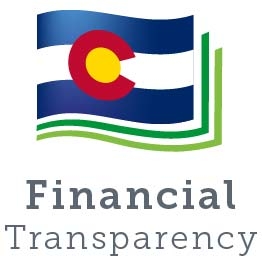 [Speaker Notes: Annual Budgets
District Budget Document
Uniform Budget Summary Sheet
Financial Audit
Quarterly Financial Statements
Salary Schedules or Policies
Accounts Payable Check Registers
Credit, Debit and Purchase Card Statements
Investment Performance Reports]
[Speaker Notes: The School Finance Act is funded with a combination of State General Fund; local funds including property tax and specific ownership tax and other state funds which include the State Education Fund and the Public School Fund.]
Total Program Funding Formula
Total Program Funding equals:
		=(funded pupil count  x  
			formula per pupil funding*)
 + at-risk funding + online & ASCENT funding
After Total Program is calculated, the Negative Factor is Applied (12.13% in FY 2015-16)
*Base per pupil funding is adjusted by factors:
Cost of Living
Personnel & Non-personnel costs
Size of district
Additional Information:
http://www.cde.state.co.us/cdefinance/generalinfo
Base Per Pupil Funding
2014-15 
Base Funding - $6,121.00
Increase of $166.72
Inflation of 2.8%

2015-16 
Base Funding - $6,292.39
Increase of $171.39
Inflation of 2.8%
AssumptionsFY2015-16 Final Budget
[Speaker Notes: Sources 

Colorado Department of Education]
State of ColoradoAverage Per Pupil Funding
Similar to Total Program, the gaps in the bars represents the effect of the  negative factor.  

For 2015-16, the effect is $1,000 in the statewide average per pupil funding.
2016 Legislative Session
BEST Program
The Division anticipates approximately $50 million available for grants in the coming year
Grants are available for any school capital improvement project with a focus on health, safety, security, overcrowding, technology and others
Contact Division staff to get started on next year’s BEST application
Additional Information:
http://www.cde.state.co.us/cdefinance/capconstbest
BEST Program
Updating the Statewide Facility Assessment
The Division of Capital Construction is currently developing an in-house assessment program to update the statewide facility assessment performed in 2010.
CDE assessors will make site visits to schools to assess facility conditions and suitability;
In the case the school already has an assessment program CDE will work with the district to obtain the relevant data points; 
CDE assessors will update the assessment data on an ongoing basis;
The Capital Construction Assistance Board and the Division will use this data to solicit applications, review grant requests and provide technical support to schools.
Assessments are scheduled to begin in the spring of 2016
Office of School Nutrition
Contact CDE OSN (303-866-6661) upon the leave/hire of food service directors
Directors receive important weekly communication and updates 
Old director has access to the claim and application system until OSN is contacted
Relay training needs to OSN Training Coordinator (303-866-5985) Silvernail_s@cde.state.co.us
Menu Planning and Purchasing
Meal Requirements and Dietary Specifications
Required State and Federal Documentation
Additional Information: http://www.cde.state.co.us/nutrition/nutritrainings
21
[Speaker Notes: The CDE OSN office needs to be notified upon the leave and hire of food service directors. For smaller districts, these persons may have the title “Head Cook” 
When the OSN is contacted, we’ll replace the contact information, which is important because the OSN sends weekly communications with important information to your director’s email. Also, most directors have access to the online claim and application system. The old director will have access to that web-based system until OSN is notified to remove them. What are the potential threats? Someone having access to your claim for reimbursement and the approved application to make modifications. 
Also, your new director/head cook needs to receive training about the Federal Child Nutrition Program requirements, best practices, and some information about the CDE Office of School Nutrition. The OSN wants to help districts operate successfully! 

It is imperative in operating our programs, that we work to ensure that children have access to nutritious meals. Much work has gone into these three new programs effective in the upcoming school year. 

Breakfast After The Bell Nutrition Program – The 2013 Colorado state legislative session brought a change to operating breakfast programs in schools with high free and reduced-price meal eligibility. Public school districts with a free and reduced percentage from the prior year of 80 percent or greater, must offer a breakfast at no charge to each student after the tardy bell if the district has more than 1000 students. This percent will change to 70% in SY 15-16. 
Community Eligibility Provision, or CEP goes into effect in SY 2014/2015. This provision aims to improve access to free school meals in eligible high poverty districts and schools and can eliminate the burden of collecting household applications for free and reduced-price meal eligibility. Additional resources about CEP are provided on the CDE OSN website. For an SFA to be eligible to use CEP, the SFA must have one or more schools having an identified student percentage (ISP) of 40% or greater as of April 1, 2014.  USDA recently extended the deadline for LEAs to elect to participate in the CEP for SY 2014-15. The new deadline is August 31, 2014. 


Lunch Protection Act Expansion - We are also looking forward to implementing the expansion work done by our Colorado School Nutrition Association partners on the Lunch Protection Act, previously for grades PK – 2nd. This bill expands the eligibility of students that qualify for the elimination of the reduced-price co-pay of $0.40 per lunch meal (meaning reduced-price eligible students can receive a meal at no cost to them) through grades 5. Districts will be reimbursed for this co-pay beginning on August 6, 2014.]
Office of Grants Fiscal
Ensures that state and federal grant funds are administered in accordance with applicable state and federal laws and regulations 

Determines local education agency (LEA) allocations 

Provides support and technical assistance to program managers and grantees

Additional Information:   
http://www.cde.state.co.us/cdefisgrant
22
Field Analyst Support Team Audits
Audits to ensure accuracy of school finance and transportation funding

Audits are performed on a one to four year cycle depending on district size and other risk factors

Districts will be provided with an engagement letter outlining expectations, including audit documentation and data privacy

Additional Information:
http://www.cde.state.co.us/cdefinance/auditunit.htm
School Transportation Unit
Regulations on minimum standards and inspections & maintenance for school transportation vehicles and school transportation operations

School Transportation Advisory Reviews (STAR) are performed on a two year rotating cycle: fleet/maintenance and operations/training.  Technical assistance reviews can be performed upon request.

Additional Information: 
http://www.cde.state.co.us/transportation
24
Primary Contacts